ILKEM BRILLIANT
Genel Özellikler
Doğalgaz Sistemi
Isıya Dayanıklı Bims Kullanılmıştır
Akıllı Asansör Sistemi
Full Jeneratörü
Bina İçinde Yangın Detektörü
Общие характеристики:
Система природного газа
Используется термостойкая пемза
Умная лифтовая система
Полный генератор
Детектор пожара внутри здания
Sosyal Alan Özellikleri 
Açık Yüzme Havuzu 
Açık Otopark 
Açık Çocuk Oyun Alanı
Kamelya
B Blok altında fitness, sauna ve hamam
Особенности социальной зоны:
Открытый плавательный бассейн
Открытая парковка
Открытая детская площадка
Беседки
Фитнес, сауна и хамам (в блоке Б)
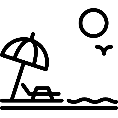 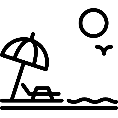 до пляжа  - 2минут
Sahil : 2 Dk.
ILKEM BRILLIANT
İç Mekân Özellikleri
Asma Tavan
Mutfak Dolapları
Vestiyer
Banyo Dolapları
Mutfak Tezgâhı
Çelik Dış Kapı
Pvc Pencerelere Isıcam
İthal Silikon Bazlı Boya
1. Sınıf Banyo Armatürleri
1. Sınıf Duşa Kabin
10 mm Derzli Parke
Cam Balkon Korkulukları
Внутренние особенности:
Подвесной потолок
Кухонные шкафы
Шкаф в прихожей
Шкаф в ванной
Кухонная столешница
Стальная входная дверь
Стеклопакеты для окон ПВХ
Импортная краска на силиконовой основе
Сантехника 1-го класса
Душевая кабина 1-го класса
Ламинат толщиной 10 мм
Стеклянные балконные перила,
ILKEM BRILLIANT
СТРОЯЩИЙСЯ ПРОЕКТ НА 12589/2 АДА ПАРСЕЛЬ УЧАСТКАХ ЗЕМЛИ ПЛОЩАДЬЮ 5.997 M2 БУДЕТ СОСТОЯТЬ ИЗ 3- МИ БЛОКОВ. 

Блок А и B состоит из 13 этажей + 0 этаж
Блок С из 12 этажей + 0 этаж

По 5 квартир на каждом этаже

Общее количество квартир: 79 квартир (2+1) 121 квартир (1+1)

Квартиры планировки 1+1 и 2+1.
12589/2 ada parselde bulunan 5.997 M2 arsaya inşa edilen projemiz 3 bloktan oluşmaktadır. 


A Blok ve B Blok 13 katlıdır.
C Blok 12 katlıdır.

Her Blokta katlardaki daire sayısı 5 adettir.

Toplam daire sayısı: 79 Adet(2+1) 121 Adet (1+1)

Daireler 1+1 ve 2+1 den oluşmaktadır.
НАЧАЛО СТРОИТЕЛЬСТВА:30.12.2022

ОКОНЧАНИЕ СТРОИТЕЛЬСТВА: 30.12.2024
Proje inşa başlangıç tarihimiz:30.12.2022: 
Proje inşa bitiş tarihim  30.12.2024
ILKEM BRILLIANT
Konum: Link
Место расположения:Link
Sözleşme Şablonları : Link
Образец договора:Link
Brilliant projemiz için;
Ödeme planımız 30.09.2024’e  kadar hazırlanmaktadır.
En az %50 peşinat ve geri kalan tutar eşit olacak şekilde en fazla 3 ayda bir olacak şekilde taksitlendirilebilir.
для нашего проекта Brilliant;

Наш план платежей готовится до 30.09.2024.

Его можно оплатить в рассрочку с минимальным первоначальным взносом 50% и оставшейся суммой, не более чем каждые 3 месяца.